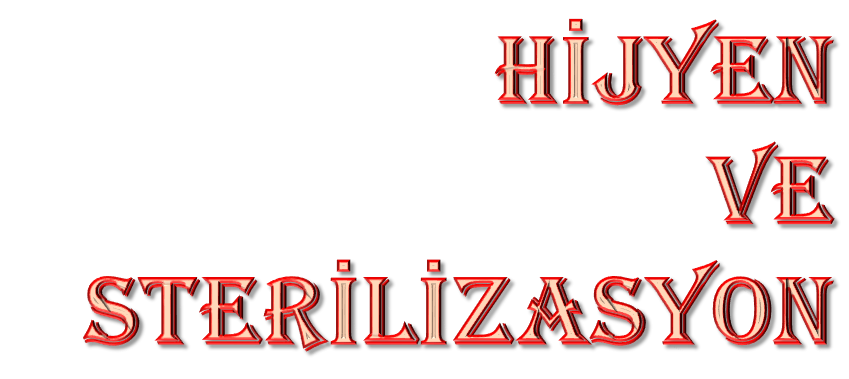 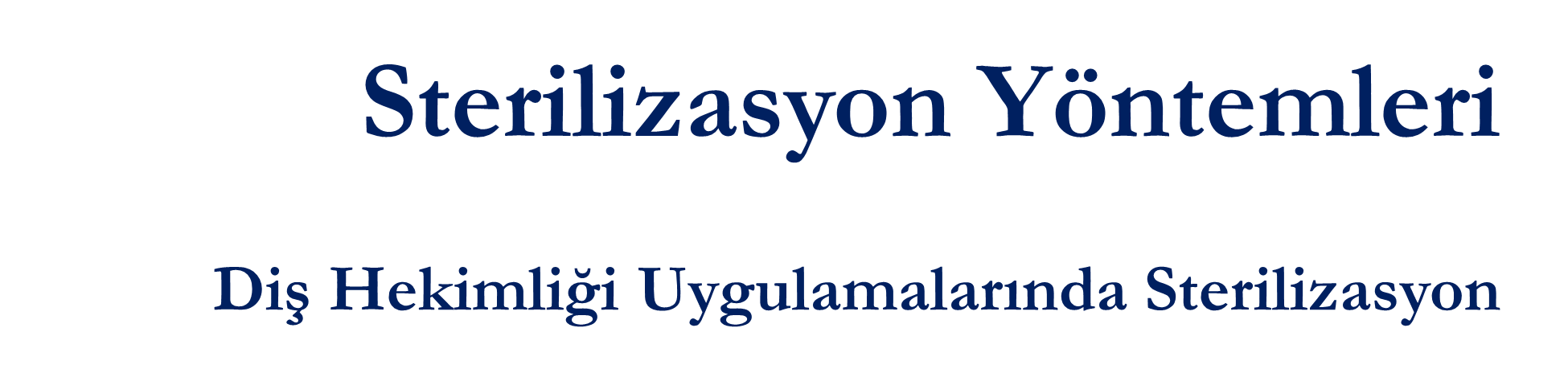 Diş Hekimliği Uygulamalarında Sterilizasyon
HİJYEN ve STERİLİZASYON
Sterilizasyon Yöntemleri
Diş Hekimliği Uygulamalarında Sterilizasyon
Sterilizasyonun Kontrolü
Sterilizasyonun basamaklardan oluştuğu, her basamağın izlenmesi ve yapılmış olan işlemin doğruluğunun ve geçerliliğinin kanıtlanması gerekmektedir. 
Bu amaçla sterilizasyonun farklı basamaklarında gerek cihazın kalibrasyonunun, gerek poşetleme işleminin güvenilirliğinin, gerekse kayıt işleminin doğruluğunun kontrolü gereklidir.
HİJYEN ve STERİLİZASYON
Sterilizasyon Yöntemleri
Diş Hekimliği Uygulamalarında Sterilizasyon
1. Fiziksel Kontrol
Cihaz üzerindeki göstergeler, cihaz çıktıları kontrol edilmeli ve kayıt sisteminin bir parçası olarak kullanılmalıdır. 
Cihaz üzerindeki göstergeler kontrol edilir. Elektronik ve mekanik sensörlerden gelen veriler değerlendirilir. 
Cihaz zamanla duyarlılığını yitirdiğinden ve yıprandıklarından sürekli kalibre edilmesi gerekir. Bu gerçek zamanlı bilgilere, ön vakumlu cihazlarda Bowie&Dick kimyasal indikatörleri ile ulaşılır. 
Bowie&Dick test paketleri cihazın yapısından bağımsız olarak vakum ve buhar performansı hakkında bilgi verir
HİJYEN ve STERİLİZASYON
Sterilizasyon Yöntemleri
Diş Hekimliği Uygulamalarında Sterilizasyon
Cihaz testi standardına göre ön-vakumlu cihazlarda en az günde bir kez cihaz boşken 134°C’de 3.5 dakika yapılmalıdır. 
Test sonucuna göre çıkabilecek problemler:
	Buhar içinde hava,
Yoğunlaşmayan gazların varlığı,
	Aşırı ısıtılmış buhar,
Islak buhar olabilir.
HİJYEN ve STERİLİZASYON
Sterilizasyon Yöntemleri
Diş Hekimliği Uygulamalarında Sterilizasyon
İçeride kalan hava kalıntısı o bölgede ısının istenilen dereceden daha aşağıya düşmesine sebep olur, bu da Bowie&Dick test sonucunda hava kalıntısı olarak görülür. 
Yoğunlaşmayan gazların varlığı buharın gaz engelini geçememesine sebep olur ve yine o bölgede ısının düşmesine yol açarak mikroorganizmaların ölmemesine sebep olur. 
Aşırı ısınmış buharın varlığında ise, ısı aktarımı aynen kuru havadaki işlem gibi olur. 
Islak buharın varlığı ise malzemelerin ıslak çıkmasına, hava tahliyesi ve buhar dolaşımının yetersiz olmasına ve mikroorganizmaların daha çabuk üremesine neden olur.
HİJYEN ve STERİLİZASYON
Sterilizasyon Yöntemleri
Diş Hekimliği Uygulamalarında Sterilizasyon
2. Kimyasal veya Biyolojik Kontrol
Bu amaçla, kimyasal ve biyolojik ayıraçlar kullanılır. 
Kimyasal ayıraçlar Brown sterilite tüpleri ve ilaçlı yapışkan bantlardır. Brown tüplerindeki sıvının rengi, ısı ile etkileşim sonucu kırmızıdan yeşile döner. İlaçlı yapışkan bantlar (otoklav bandı) ısı ile etkileşerek daha koyu renk oluşumuna neden olur
Ayrıca biyolojik yöntemler ile ısıya dayanıklı bakteri sporları kullanılarak kontrol gerçekleştirilebilir.
Bakteri sporları özel tüplerde otoklavın ortasına ısı ve buharın yeterli ulaşabileceği şekilde yerleştirilir. Sterilizasyon uygun yapıldığında tüm sporların ölmüş olması gerekir. 
Bu durumun gerçekleşmesinin kontrolü, mikrobiyoloji laboratuarında araştırılmalıdır. 
Bu bakterilerin üretilmemesi durumunda, sterilizasyon işleminin yeterli olduğuna karar verilir. 
Sporlu bakterinin üremediğine karar verebilmek için 7 gün beklenilmesi gerektiğinden pratik bir yöntem değildir
HİJYEN ve STERİLİZASYON
Sterilizasyon Yöntemleri
Diş Hekimliği Uygulamalarında Sterilizasyon
3. Kayıt Kontrol
Hangi sterilizasyon yöntemi kullanılırsa kullanılsın mutlaka kayıt işlemlerinin düzenli ve kalıcı olarak yapılması gerekmektedir. 
Yapılan işlemlerin ve testlerin kayıtları, dezenfektörlerin çıktıları, biyolojik ve kimyasal performans testleri, cihazların rutin bakım ve tamirlerinin sonuçları (tarihleri ile) kayıt kontrolün unsurları arasında yer alır.
Kayıt kartları ve etiketleri,
Kayıt saklama dosyaları,
Log kitapları, gibi araçlar kayıt tutma sırasında kullanılabilmektedir.
HİJYEN ve STERİLİZASYON
Sterilizasyon Yöntemleri
Diş Hekimliği Uygulamalarında Sterilizasyon
Sterilizasyon işlemi ister merkezi sterilizasyon ünitesi şeklinde ister kliniklerin kendi içinde yapılıyor olsun, ortamın mutlaka kirli alan, temiz alan ve steril alan olarak belirlenip sınırlarının çizilmiş olması gerekmektedir. 
İşlemleri bitmeden malzemeler bir üst alana kesinlikle geçirilmemelidir. 
Ayrıca steril malzemelerin konulduğu alanın temizliği,uygun dezenfektanlarla, uygun zamanlarda, mutlaka ilkelerine uygun olarak yapılmalıdır.
HİJYEN ve STERİLİZASYON
Sterilizasyon Yöntemleri
Diş Hekimliği Uygulamalarında Sterilizasyon
Dağıtım ve Saklama
Tüm malzemeler kapalı transfer araçlarında taşınmalı, raflı sistemlere yerleştirilmelidir. 
Kontamine olduğundan şüphe edilenler tekrar en başından işleme tabi tutulmalıdır. 
Depolama alanı sterilizasyon alanına yakın olmalıdır. 
Raflar, yerden en az 30 cm, tavandan 40–50 cm aşağıda, duvardan 5 cm içerde olmalıdır. 
Gereksiz dokunmaktan kaçınılmalı ve kullanım sırasında tarihine dikkat edilmelidir. 
Raf ömrü şartlara göre değişir. 
Paketlemenin kalitesi, saklama şartları, nakliye şekli, dokunma miktarı gibi faktörler raf ömrünü etkileyebilir. 
Depoya ‘ilk giren ilk çıkar’ mantığı uygulanmalıdır.
HİJYEN ve STERİLİZASYON
Sterilizasyon Yöntemleri
Diş Hekimliği Uygulamalarında Sterilizasyon
Kaynakça

Uzm. Hmş. Hülya ERBİL, Yıkayıcı-Dezenfektörler ile Temizleme-Dezenfeksiyon İşlemleri, 4. Ulusal Sterilizasyon Dezenfeksiyon Kongresi, S323-334,  20-24 Nisan 2005, Ondokuz Mayıs Üniversitesi Kongre Kültür Merkezi, Samsun

http://www.tdb.org.tr/tdb/admin/mevzuat/userfiles/dishekimligi_pratiginde_sterilizasyon_ve_dezenfeksiyon_yontemleri.pdf
HİJYEN ve STERİLİZASYON
Sterilizasyon Yöntemleri